การบันทึกเวชระเบียน
โดย 
แพทย์หญิงนิภาพร  อรุณวรากรณ์
นายแพทย์ชำนาญการพิเศษ ด้านอายุรกรรม
การวินิจฉัย ที่ ถูกต้องครบถ้วน
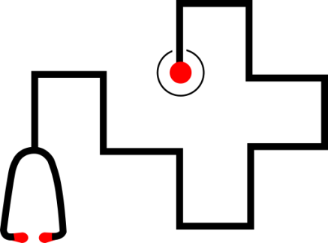 แพทย์วินิจฉัยโรคและอาการ
มีหลักฐานการสนับสนุนการวินิจฉัย
มีการดูแลการรักษาอันเหมาะสมกับโรค
	3.1 โรคหลัก (Principal diagnosis)
	3.2 โรคร่วม (Co-mobitlity)
	3.3 โรคแทรก (Complication)
หัตถการและการผ่าตัด(Operative) มีการบันทึกสิ่งที่ทำ
ประเด็นที่ขาด พบบ่อย
1
การแปลผลทางปฏิบัติการทุกชนิด 
และตามผล Lab, ผลการเพาะเชื้อ เช่น
-Iron deficiency anemia, Hypokalemia, 
  AKI .Sepsis due to E. coli
2
ขาดการอ่านผล film ทุกชนิด 
โดยเฉพาะ CxR  เช่น
-Pneumonia ขาดการระบุ Infiltration at lung
-Lung Tumor
3
4
การสรุปโรคหลักผิด
-Admission Note & Progress note
-สรุปโรคใน OPD card ขาดความสมบูรณ์ 
-ไม่ใช้คำย่อ
ขาดการวินิจฉัยโรคและหัตถการ
ของแพทย์ใน
5
ไม่สรุปโรคร่วม โรคแทรกและหัตถการ
-Provisional Diagnosis
-ยาเดิมไม่ระบุโรคและชนิดของยา
โรคประจำตัว Past Illness 
ไม่ทบทวนการวินิจฉัยโรคใน
6
ตัวอย่างเคส
ชายอายุ 50 ปี มีอาการหอบเหนื่อย ทำ CxR ไม่มีอ่านผล แพทย์ระบุ Pneumonia, On Tube & ventilation 5 วัน Off Tube  BP 80/40  T 38°C  นอน รพ. 7 วัน จำหน่ายกลับบ้าน
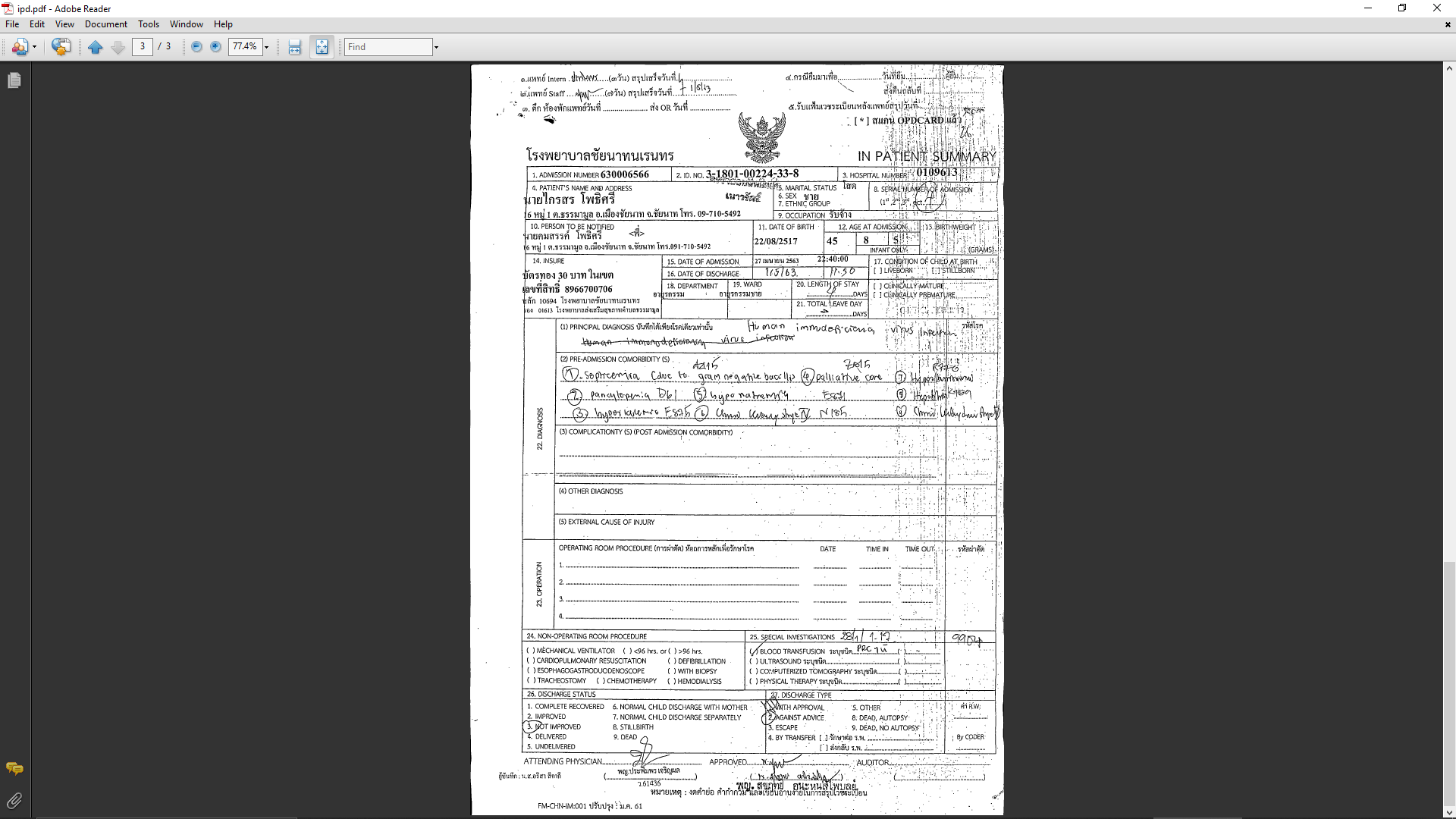 ตัวอย่างเคส
ที่ส่ง AUDIT
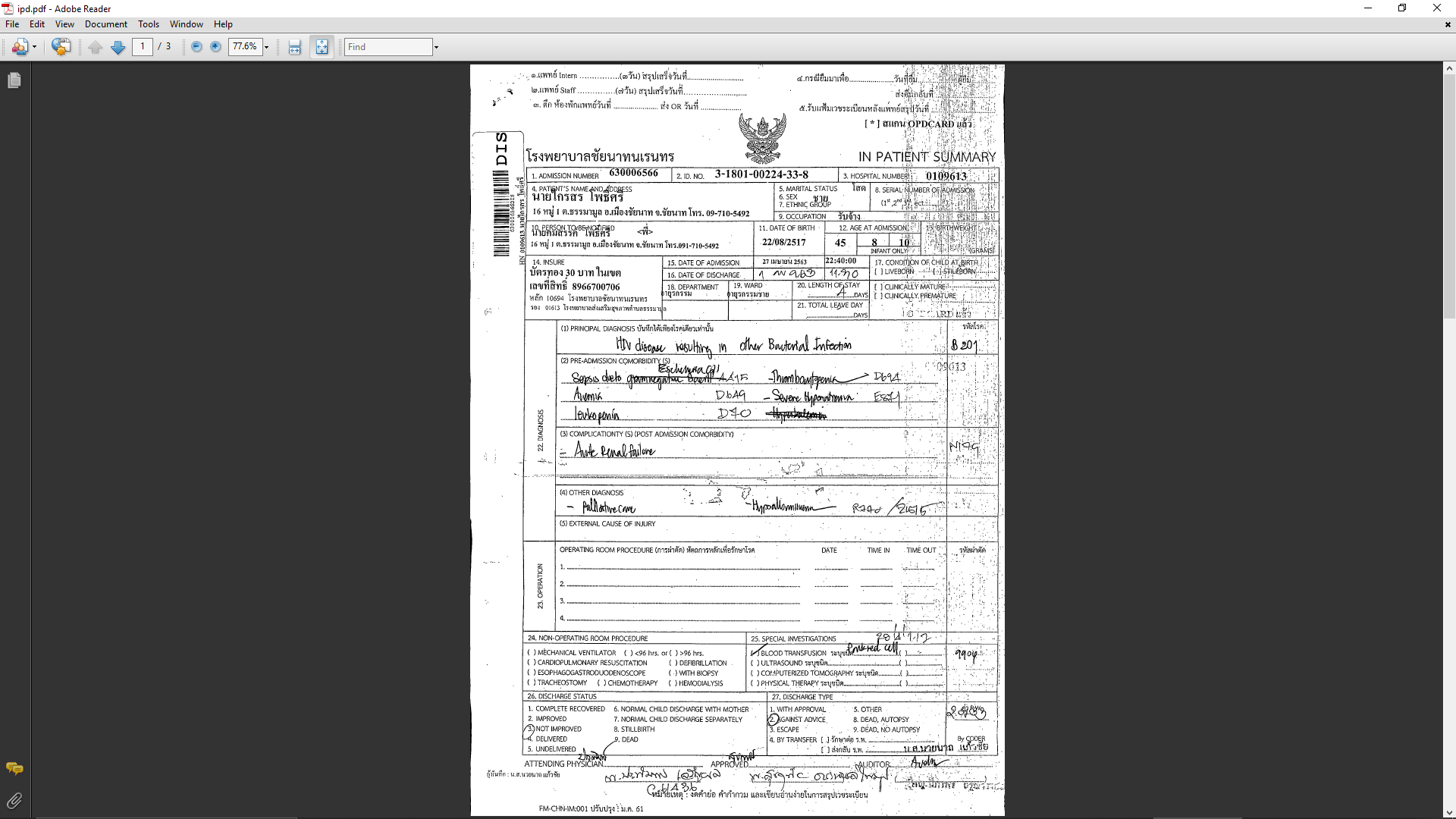 ตัวอย่างเคสที่
ส่ง AUDIT
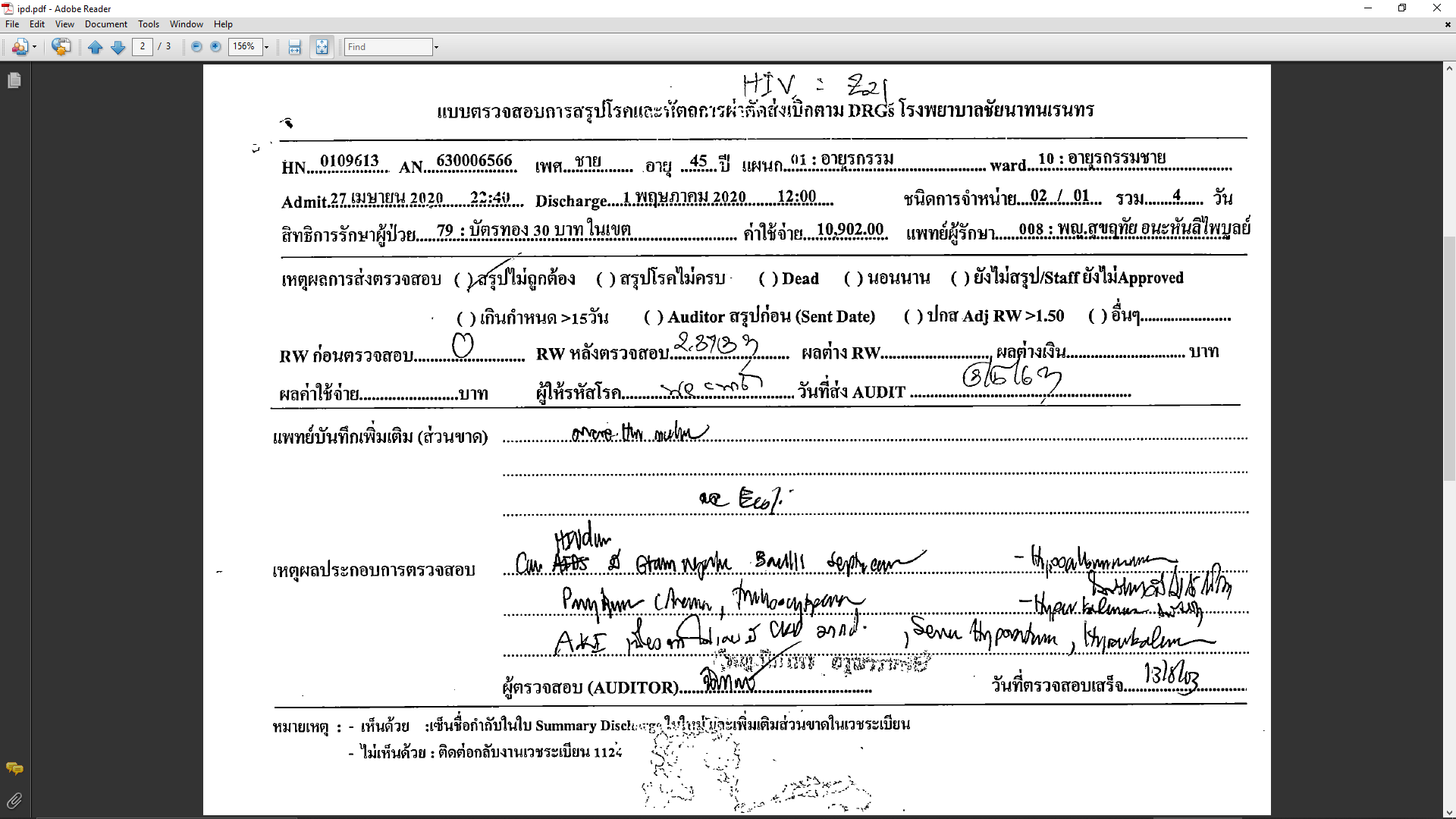 ดูเวชระเบียนฉบับเต็ม
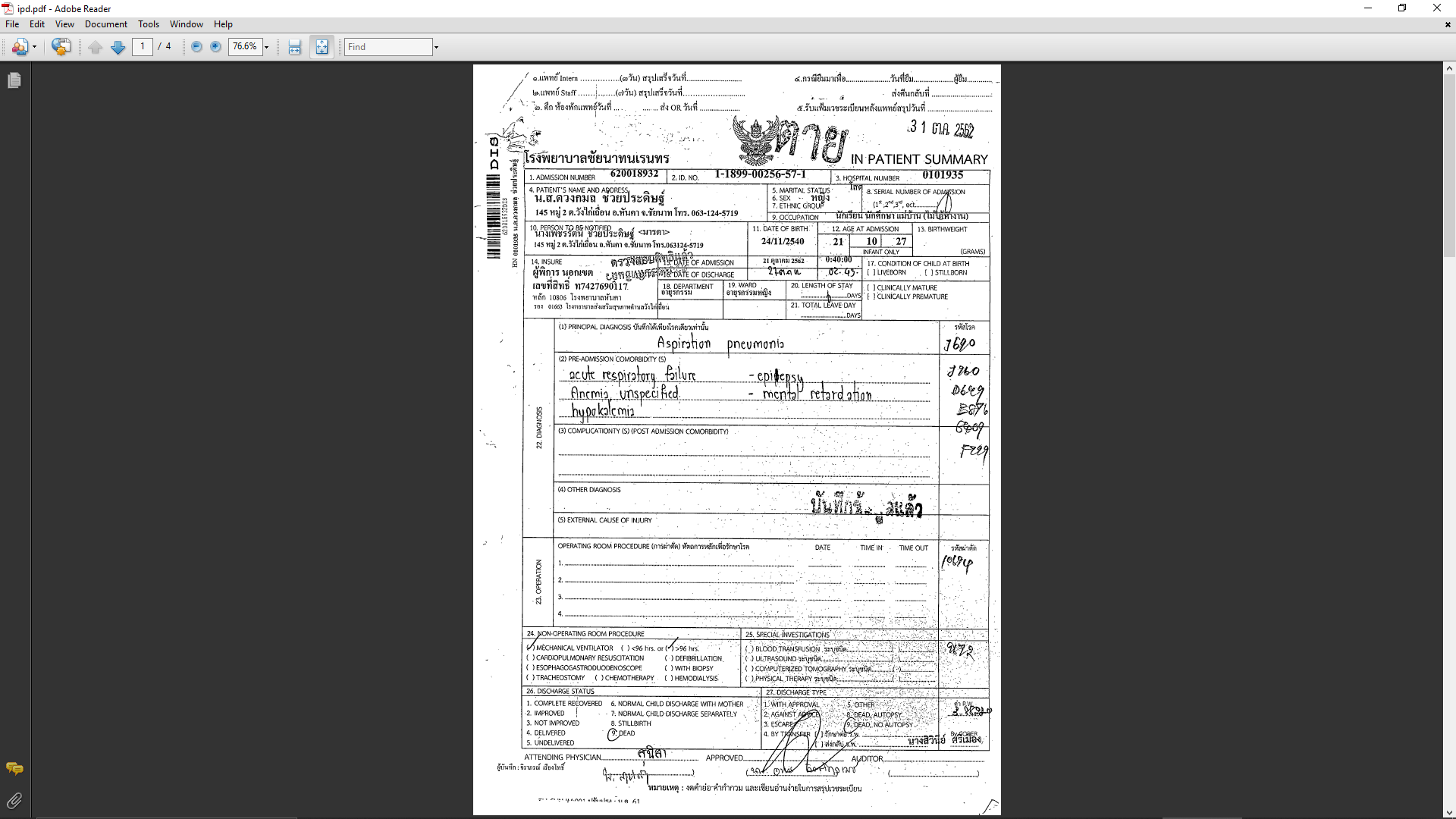 ตัวอย่างเคส
ที่ขาด Progress Note
(Acute Respiratory 
Failure)
ดูเวชระเบียน
ฉบับเต็ม
กระบวนการติดตามเวชระเบียนผู้ป่วยใน (2563)
คลิกเพื่อดู Flow
Thank you